ACL 2009 Australian Literature
Lecture 1 Introduction to Australian Literature
We are concerned today with three terms: 
Australian, literature and  Australian literature

literature

This is the first definition of literature from The Macqaurie Dictionary

“writings in which expression and form, in connection with ideas of permanent and universal interest, are characteristic or essential features, as poetry, romance, history, biography, essays, etc; belles-lettres.”

Literature is a fine writing which embodies certain permanent and universal ideas.

This is the definition that held sway for such a long time
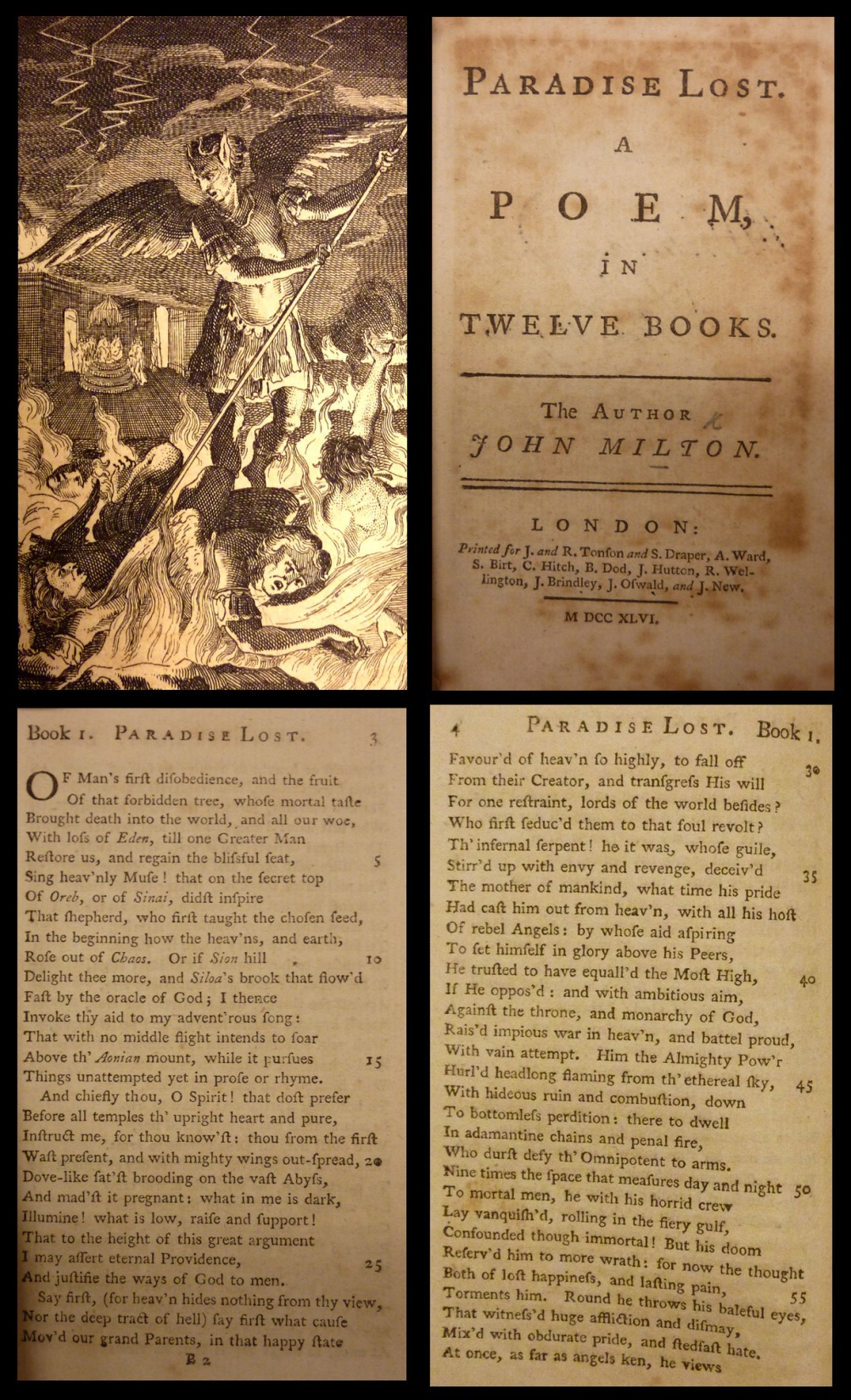 So

Something like Milton's poem Paradise Lost (1667) is about the eternal struggle between good and evil, or between heaven and hell.
www.bl.uk
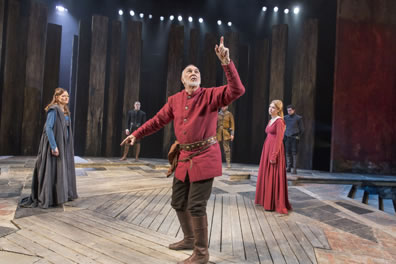 Shakespeare’s play King Lear (1600) is about the perennial struggle of generations and their values.
Questions of place, in this scheme of things, are not all that important.

After all, if something has universal and permanent interest, it does not matter when or where it is set:

western suburbs of Melbourne;
the Australian outback;
Africa;
the banks of the River Thames

as long as it reflects those universal and permanent values.

If this were the case then we would not need to think about ideas such as Australian literature. Nor would we have to ponder postcolonial literature, migrant/ethnic literature, lesbian literature, feminist literature, Aboriginal literature or working class literature. We could just have literature and be done with it.
Well it is not that simple.

The trouble is that just about all of those works that were seen to be of permanent and universal interest seemed to be written by white middle class men (and occasionally women) from Britain, Ireland and the United States.

Unless we are to argue that these people had privileged access to the mysteries of the universal human condition then it represents something of a problem.

Counter movements have arisen which suggest that Place is vital in interpreting a piece of writing.

Postcolonialism (a theoretical discourse that emerged in the late 1970s)
regional writing

The rise of Australian literature can be seen as a local recognition that this place needed a form of literary expression which was different from those coming out of Britain or the US.

Ideas of place have been central in the development of Australian literature
Australia

It sounds like a strange question but what is Australia? We can ask that question in a number of ways

politically—how are we organised internally and externally?
culturally—what do we do to nurture ourselves?
ethnically—what are our origins, genetics?
geographically—what sort of physical place is Australia?

Significantly, the answers to these questions are not stable, and never were. We might have a sense of general consensus about the issues of course but we need also to be aware that historically these questions have elicited very different answers.
Australian Literature

Some of the early pieces of writing in Australia wondered just what kind of place Australia was (Bernard O‘Dowd's sonnet ‘Australia’ (1900) asks a series of such questions  http://www.sonnets.org/odowd.htm#020

The empty centre of the country

Opposed to this is the idea of the desert/bush as a spiritual place as argued by historian Geoffrey Serle in From Deserts the Prophets Come (1973)
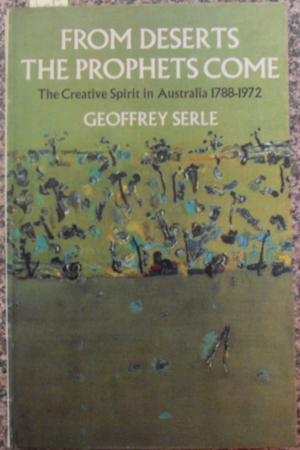 Patrick White's Tree of Man (1955) , Voss (1957) and Fringe of Leaves (1976)
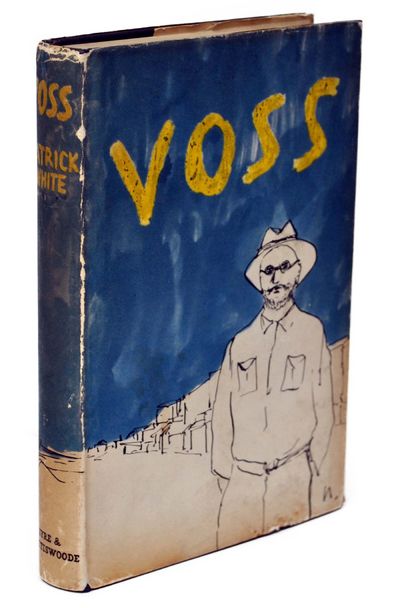 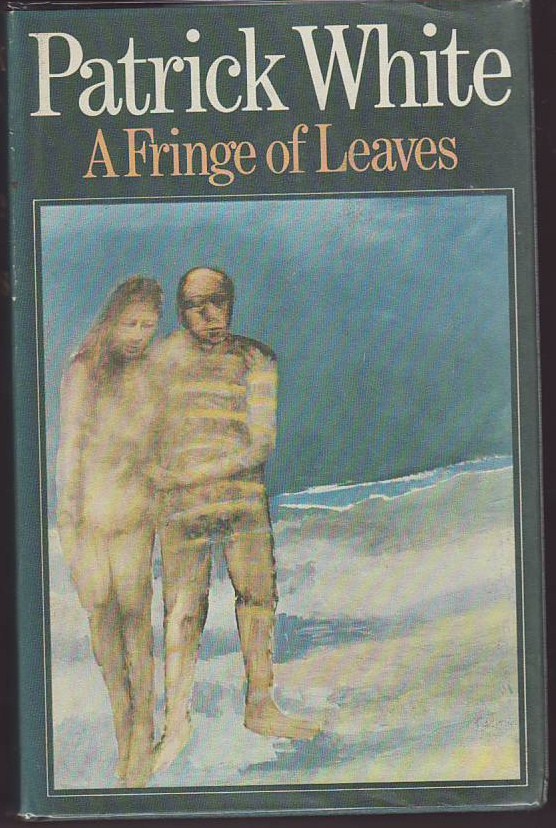 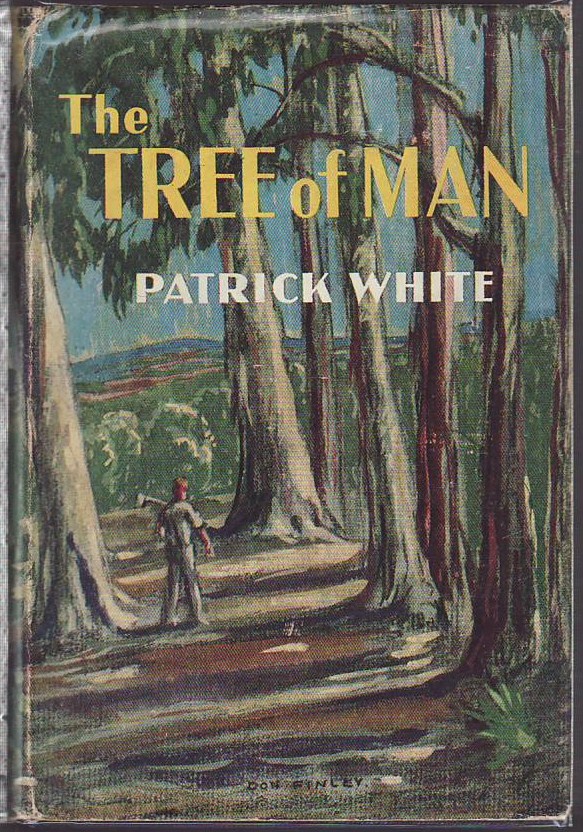 Bush values are superior to city ones

Henry Lawson and A.B. Paterson's debate in the Bulletin 1892



Lawson's opening salvo ‘Borderland’ 

Lawson sees the country as a place of despair and pity
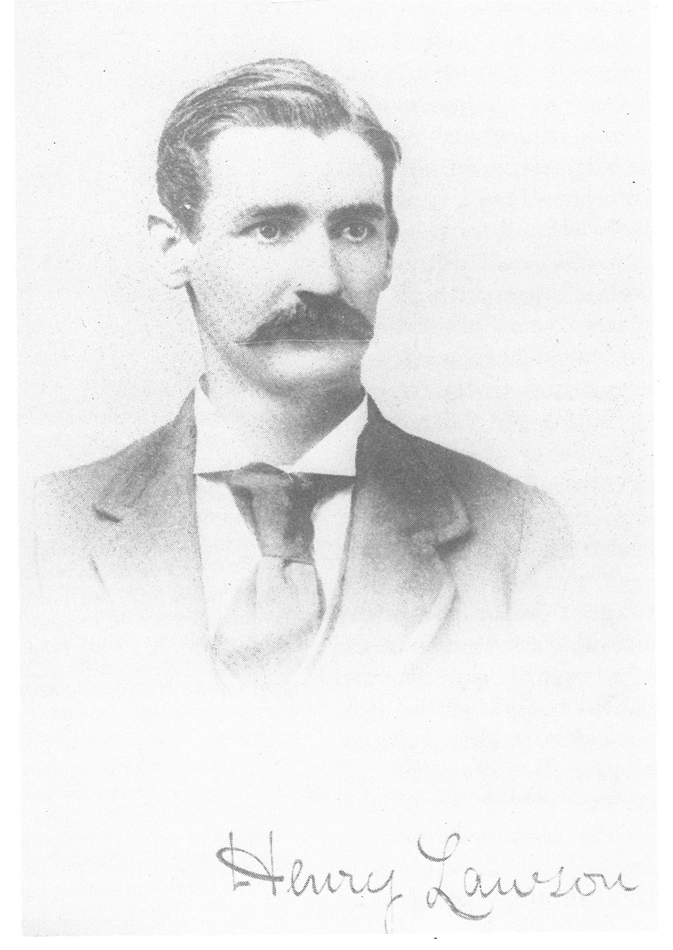 Paterson’s response ‘In Defence of the Bush’

Paterson sees the country as a place where positive human capacities are intensified and brought to the fore.












While they disagree about the nature of the bush, each sees the bush as an important place about which literature should be written

Lawson is perhaps a hard-nosed realist writer, focusing on the negatives in a pessimistic voice

Whereas Paterson is more positive
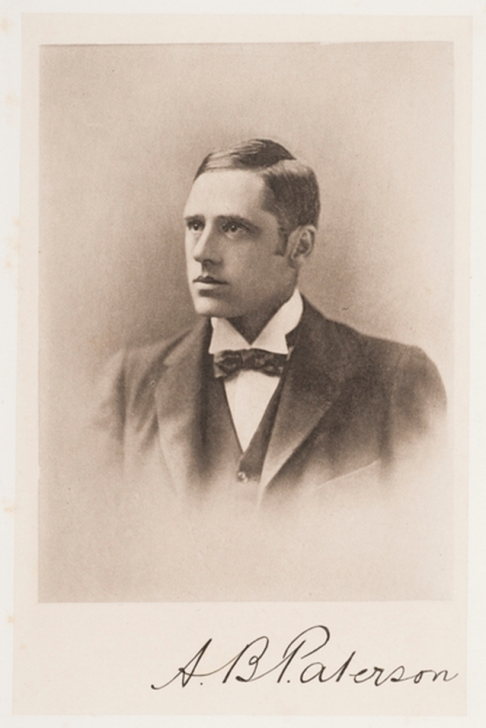 artist unknown
State Library of NSW
Most of their contemporary writers, such as Barbara Baynton, Joseph Furphy and John Shaw Neilson, focussed on the bush—though their attitudes to it were greatly at variance.












This focus on the bush raised two problems:

It seemed to ignore the reality that most Australians, then, as now, lived in the big cities.

It promoted a vision of the bush that was peopled mainly by white men. Excluded were women, Aborigines and non-Anglos; the bush was ‘no place for a lady' and writers like Lawson and Baynton emphasised that—to different ends.
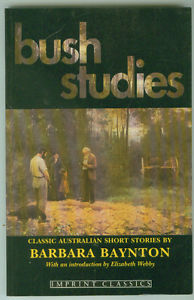 This is not to say that other kinds of writing were not being written and published.

A lot of feminist scholarship has gone into showing that many women were writing and being published at the turn of the century. This writing often focused on themes other than the nobility of the male bush worker.

Baynton's despicable and gutless male characters.

Mary Gaunt's novel Kirkham's Find (1897) is the story of a woman’s struggle for independence and an outspoken critique of  patriarchal society .

William Lane's  novel The Workingman's Paradise (1892) is very much set in Sydney and again has a realist aspect to it.
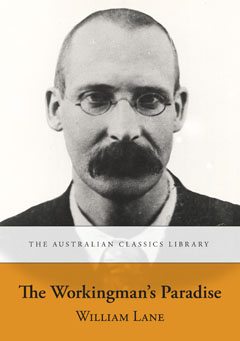 The point however is that when the Australian literary canon came to be constructed in the 1950s and later, those works which developed and emphasised the importance of the masculine bush ethos were seen to be the significant ones by the critics of the day.

Vance Palmer, The Legend of the Nineties (1954)

Russel Ward, The Australian Legend (1958)

John Manifold, Who Wrote the Ballads? (1964)
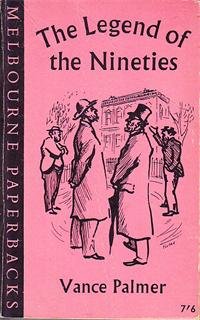 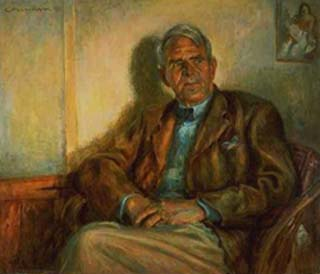 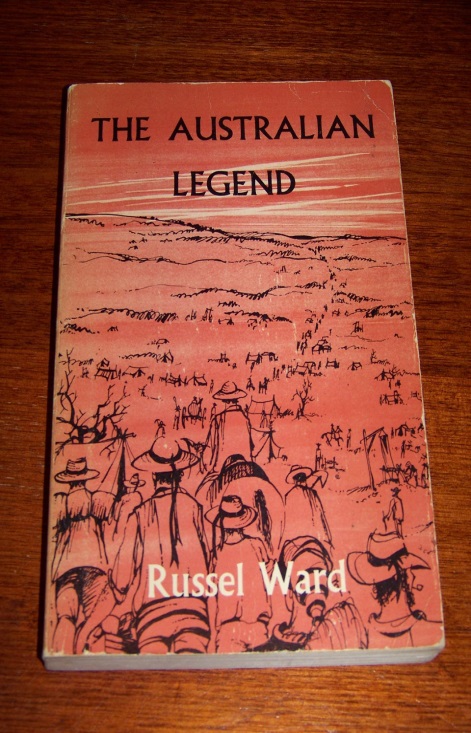 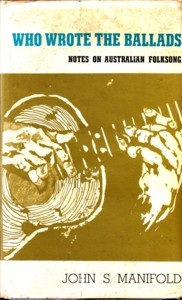 Vance Palmer  1953
Noel Counihan 
NLA, Canberra
The figure of the independent bushman was an attractive figure to radical nationalists who were looking to establish a canon of literature which justified our political and cultural independence from both Britain and America. Clancy of the Overflow and the man from Snowy River seemed to embody all that was noble and different about the Australian character.  Clancy of the Overflow  and The man from snowy river
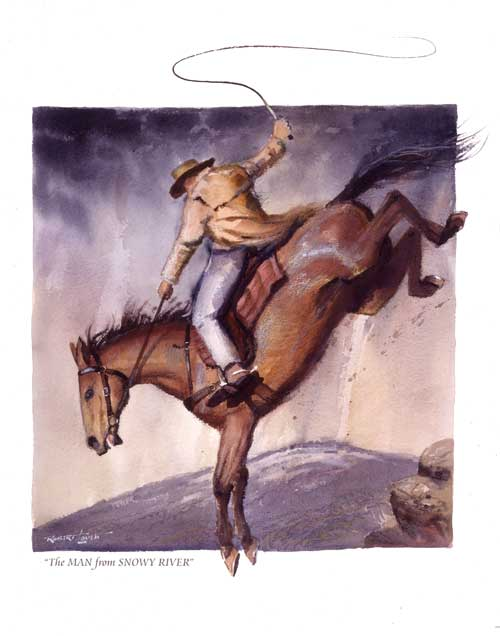 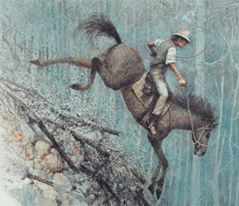 Clancy of the Oveflow
(2013)
Robert Ingpen
The Man From Snowy River (1995) 
Robert Lovett
A lot of the critical work of the last 40 years has argued against this view, promoting a sense of diversity in Australian literature and criticism.

Australian criticism has moved in the last forty years from needing to assert the unity and value of a place called Australia to being able to think about the diversity of places within the nation. The very idea of the nation has come into question in an era in which globalism appears to be the catch-cry

Bruce Bennett, the leading scholar on an Australian sense of place,  asks:

How important is place in Australia? Does it Matter? What difference does it make if I write, or speak, from Perth, Townsville, Melbourne or Alice Springs; from Mount Misery or the edge of Lake Disappointment? Do these physical locations, or the metaphorical force of their names locate ‘me' in some significant way? Or do ‘I' have the luxury of eluding all taint of definition from the places I have lived in or ‘known'? To what extent am I made by such places? To what extent do I make them?

An Australian Compass: Essays on Place and Direction in Australian Literature 1991, p. 11.
We might get even more specific: what difference does it make if I speak at VU in St Albans as opposed to Melbourne Uni Carlton? What difference does it make if a writer writes from Footscray as opposed to Fitzroy; or the West as opposed to the East?

Just what impact does place have on the way we write? How do Tsiolkas, Prichard and Cook's identities influence the way they write about place?

Other ways to think about place:

Sally Morgan's autobiography 
My Place (1987)

Not just a spatial figure;
also to do with ideas of social place;
one's place in society;
on the social ladder;
a place of psychological comfort
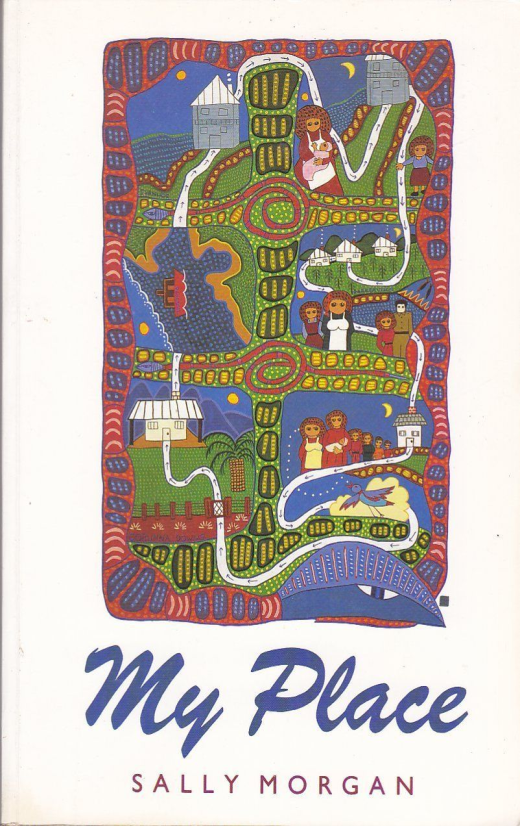 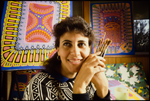 Sally Morgan (1987)
photograph by Evan Collis
State Library of WA
Exercise

Look at these early works of  art. What animal are they representing? How much do they actually look like that animal?
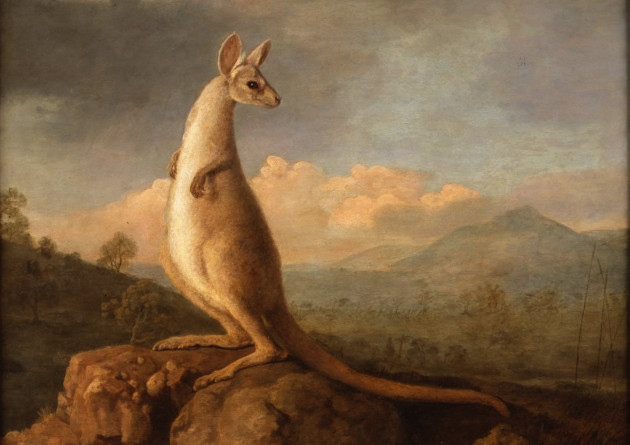 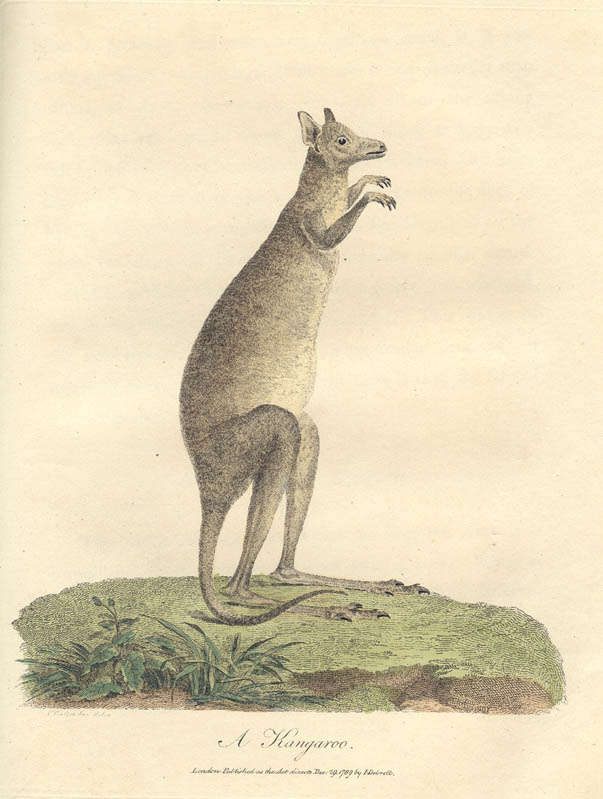 The Kangaroo (1772) by English artist George Stubbs
National Maritime Museum, London
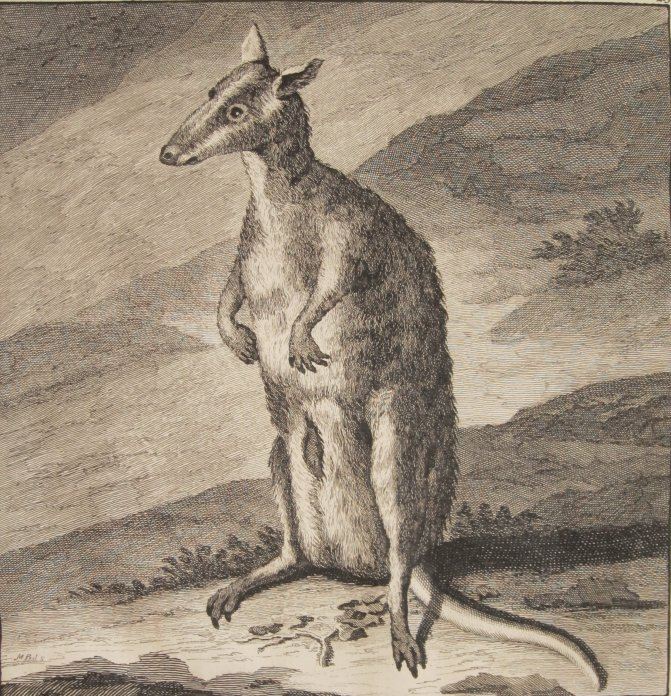 Kangaroo (1714) Cornelius de Bruin 
Rijksmuseum van Natuurlijke Historie
In Barron Field's poem ‘The Kangaroo’ (1819) the kangaroo was described as looking like a cross between a deer and a squirrel;  the platypus as a cross between a duck and a mole. These linguistic and graphic inaccuracies are intimately related.

Do these errors occur because early colonial writers and artists did not have the conceptual frames to see the animals as we do today?

What impact does this have on our perceptions of:

the reliability of early representations?
the reliability of contemporary representations?